Pierce Middle SchoolSouth Redford School District
Christine Hofer, Principal
Christine.hofer@southredford.org

Arietta Papas, PBIS Chairperson
Arietta.papas@southredford.org

Shakel Raiford, Student Responsibility Room (SRC)
Shakel.raiford@southredford.org
Demographics of Pierce MS
Total Number of Students: 702
6th Grade: 248; 7th Grade: 258; 8th Grade: 235

Race:
African American 565 (76%)
White 143 (19%)
Latino 22; Asian 7; Native American 4 (4%)

      Gender:
Male: 385; Female: 356
GOALS
Develop and implement a system that will:
Change behavior
Provide specific data regarding problem behaviors 
Reward positive behavior
Maximize instructional time
Keep students in class whenever possible
Identify students who need additional support, interventions
Be sustainable long-term
Elements of PBIS
4:1
Lunch Rewards
SRC
Alternatives to Suspensions
Radar List
Lunch Rewards
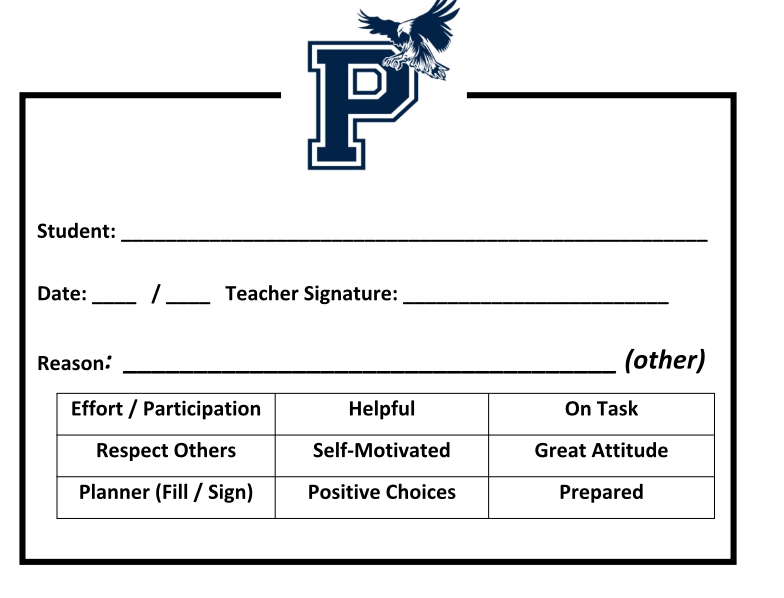 Open gym
Recess
Technology room
Teacher helper
Office helper
Maker Spaces
Read to Virginia (the dog)
Lunch in the courtyard
Lunch at special tables
AP or Principal of the ½ day
and others… (easy to add, subtract, change...FREE)!
Purpose of SRC
Maximize instructional time
Removal of disruptive students to prevent further classroom interruptions
Students are taught the appropriate behavior/response
SRC teacher tracks, calls home, and records the reason the student was sent to the SRC
Student is sent back to class the next hour with a “fresh start”
Data from SRC informs tiers 2 and 3
Student Responsibility Center
What behaviors warrant a trip to the SRC?
Disruptive, disrespectful, insubordination, inappropriate language
What is the process to go to the SRC?
Teacher uses 2-3 interventions prior to referral
Teacher fills out SRC referral form online
Student checks in to the SRC room carrying with them an orange SRC slip
What happens when you reach the SRC?
Student reflects on behavior, receives one-on-one mentoring
Goal is for student to take responsibility for his/her actions
Student does not return to class until the next hour
Parent is contacted
How we use SRC data to determine Tier 2 students
SRC teacher sends out weekly reports of SRC visitors



Staff reviews data looking for students with five visits to the SRC.



Teams determine which intervention the student should receive.
How we use SRC data to determine Tier 3 students
SRC teacher sends out weekly reports of SRC visitors



Teams review data looking for students with ten visits to the SRC.




Teacher Consultant conducts Functional Behavior Assessment on student and helps team to develop a Behavior Intervention Plan with parent and team.
How we use SRC data to build a “Radar List”
End of year SRC and ODR data is used to IDENTIFY students who struggled throughout the  year


PROACTIVE APPROACH: These students and their families are asked to participate in school events and activities



GOAL is to connect them to their school; give them positive experiences and be proactive in our approach
2015 / 2016 Radar List
20 students were on the list from 14/15 behavior

14 students (70%) had 0 - 2 infractions


5 students (25%) had slightly less than the previous year


1 student (5%) had more than the previous year
Year to Year Data-SRC
Year to Year Data-ODRs
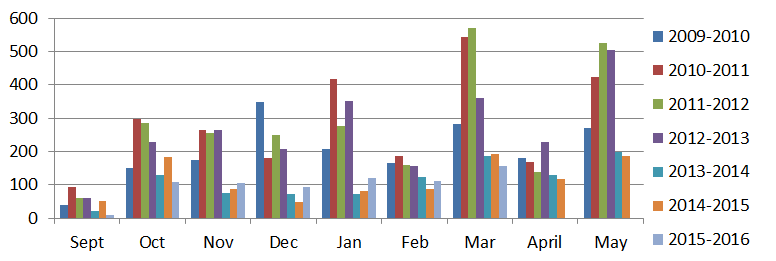 Year to Year Data-Suspensions
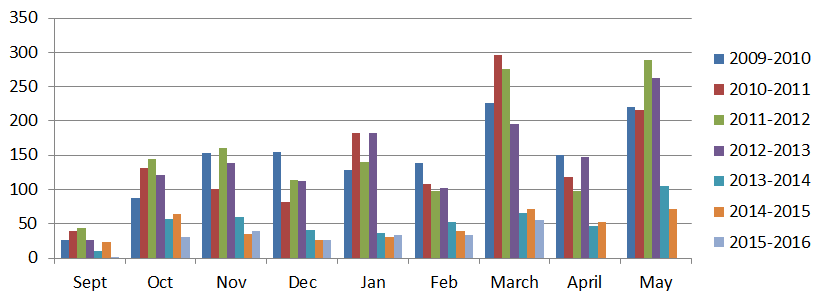 2014-15 compared to 2015-16
SRC Referrals: 9.2% DECREASE in SRC Referrals

ODRs: 3% INCREASE in ODRs

Suspensions: 21.5% DECREASE in Suspensions
Alternatives to Suspension
Detention
Brochures
Community Service
Mediation
Lunch/BBall/Games
Restitution
Saturday School
Extra school (skipping)
Mentoring
Contracts
Mini-course (skills)
Counseling / Social Work
Alternative program (time/scheduling/ classes)
Parent monitor
Behavior plan